INSTRUCTIONS FOR SIR-II EVALUATION SYSTEM
Step 1: 	Open your (Washburn) E-mail App (NOT your D2L e-mail)
			OR 
		Log in at http://outlook.washburn.edu
Step 2: 	Find the e-mail sent on November 20th
					from coursevaluations@ets.org
			OR 
		Reset your password at http://sirii.cliksonline.com
Step 3: 	Go to http://sirii.cliksonline.com and log in with your:

		User ID  Your MyWashburn e-mail address
		
		Password  sent to you in the “User Password” E-mail
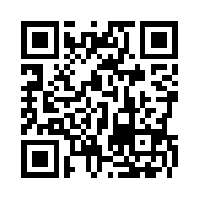 Step 4: 	Choose the course you are evaluating and start the survey.